Salmos para cada tiempoPsalms for every moment
Salmo 90 – Nuestro propósito en Dios
Psalm 90 – Our Purpose in God
Salmos para cada tiempo
viernes
sábado

domingo
Salmo 1 – Un árbol firmemente plantado
Salmo 2 – Jehová y su Mesías
Salmo 90 – Propósito en Dios
Salmo 109 – Pidiendo la justicia de Dios
Salmo 107 –Que lo digan los redimidos
Salmo 90 – Un salmo de Moisés   	Psalm 90 – A Psalm of Moses
Sal. 90  Deut. 32 	– generalmente el mismo tema / generally the same theme 
Sal. 90:1, 2  Deut. 33:27 	–  Dios es nuestro hogar / God is our home
Sal. 90:2  Deut. 32:18 	– Dios dando luz al mundo / God giving birth to the world
Sal. 90:13  Deut. 32:36 	– regrese a nosotros, Dios / come back to us, GodSal. 90:15  Deut. 32:7 	– días y años / days and years 
Sal. 90:17  Deut. 33:11 	– el trabajo de las manos / the work of our hands
Salmo 90 – Propósito en Dios	Psalm 90 – Purpose in God
90:1-2 - Dios es… / God is…
Señor (controla a todo)Lord (he controls all things)
Un refugio (una morada)A refuge (a dwelling place)
Eterno (cf. Ec. 1.4; Sal. 48.14)Eternal (c.f. Ecc. 1.4; Ps. 48.14)
Salmo 90 – Propósito en Dios	Psalm 90 – Purpose in God
90:1-2 - Dios es… / God is…
Señor (controla a todo)Lord (he controls all things)
Un refugio (una morada)A refuge (a dwelling place)
Eterno (cf. Ec. 1.4; Sal. 48.14)Eternal (c.f. Ecc. 1.4; Ps. 48.14)
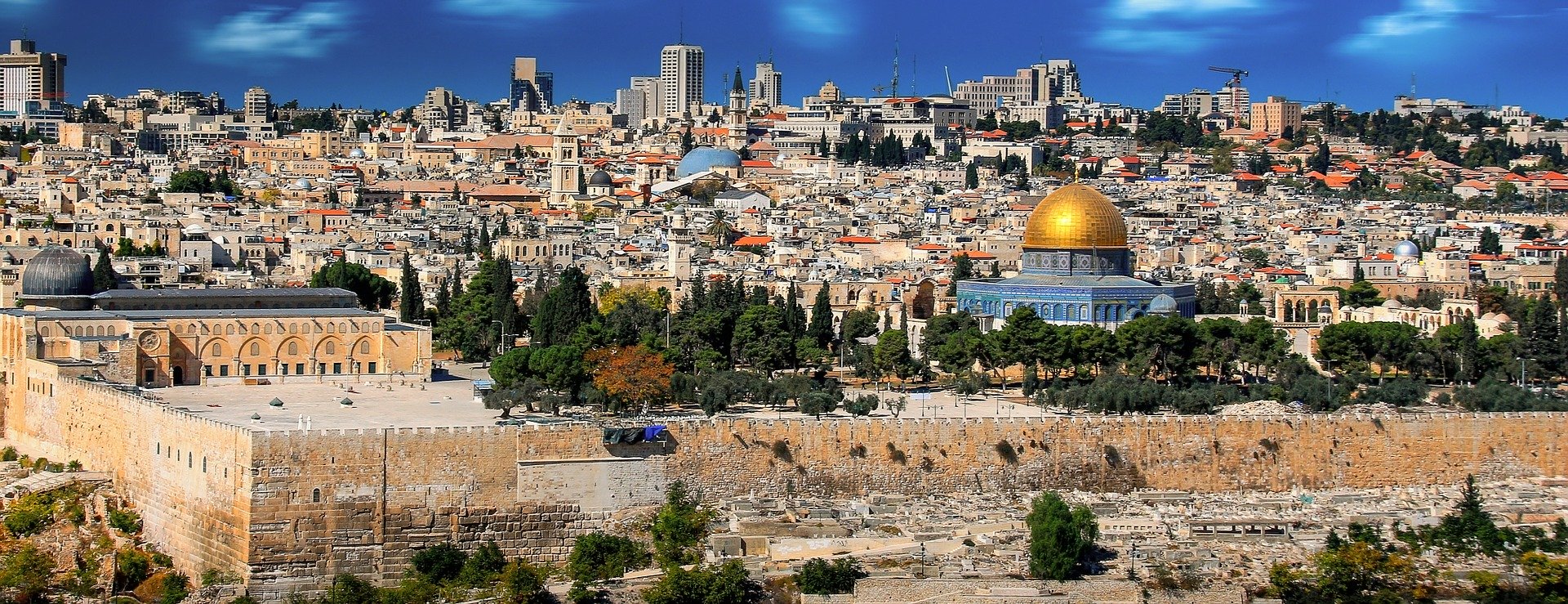 Salmo 90 – Propósito en Dios	Psalm 90 – Purpose in God
90:1-2 - Dios es… / God is…
Señor (controla a todo)Lord (he controls all things)
Un refugio (una morada)A refuge (a dwelling place)
Eterno (cf. Ec. 1.4; Sal. 48.14)Eternal (c.f. Ecc. 1.4; Ps. 48.14)
Salmo 90 – Propósito en Dios	Psalm 90 – Purpose in God
90:1-2 - Dios es… / God is…
90:3-6 - El hombre… / Man…
Está muriendo (cf. Genesis 3:19)Is dying (c.f. Gen. 3.19)
Es temporalIs temporary
No tiene controlDoes not have control
Salmo 90 – Propósito en Dios	Psalm 90 – Purpose in God
Consumido por DiosConsumed by God
Las iniquidades son reveladas ante de DiosAll sins are revealed before God.
“Todos nuestros días declinan a causa de tu ira” (Ec. 12:1-8)“All of our sins decline because of your wrath” (Ecc. 12.1-8)
El poder de Dios y la ira de DiosThe power of God and the wrath of God
Salmo 90 – Propósito en Dios	Psalm 90 – Purpose in God
“Enséñanos de tal modo a contar nuestros días” (90:12)“Teach us to number our days” 
“Vuélvete, Jehová con bendición” (90:13-15)“Return, Yahweh with blessing” 
“Aparezca en tus siervos tu obra” (90:16)“Let your work be shown to your servants.”
“la obra de nuestras manos confirma” (90:17)“Confirm the work of our hands”